HERRAMIENTAS PARA LA ACELERACION DE INVERSIONES PUBLICAS
JUNIO 2012
BANCO MUNDIAL

Edgardo Mosqueira
Especialista Senior del Sector Público
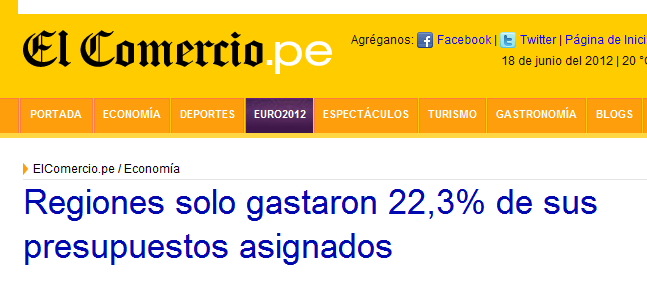 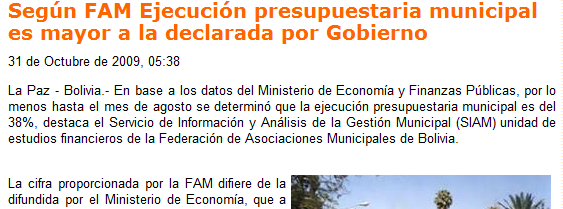 2
Porcentaje de ejecución de gastos de inversión en presupuestos municipales finales (2008-2011)
3
De qué trata esta sesión?
Cómo mejorar la eficiencia del sector público en el corto plazo para alcanzar los objetivos prioritarios del gobierno sub-nacional
Cómo establecer los objetivos prioritarios
Cómo obtener respaldo ciudadano a dichos objetivos
Cómo ejecutar rápidamente las inversiones requeridas para lograr los objetivos
Cómo reducir los riesgos de irregularidades y corrupción
4
FORTALECIENDO LA PLANEACIÓN E INVERSIÓN PUBLICASLas Unidades de Resultados de Gestión (URGEs)
Las preguntas claves para acelerar la inversión
En qué deberíamos gastar? 
En cubrir “Brechas” para mejorar el Capital Humano, la Competitividad y la Gobernabilidad
Qué proyectos escogemos? 
Selección y priorización
Gastamos a tiempo?
Procesos
Gastamos bien? 
Evaluación
6
Qué nos puede hacer fallar?
PLANIFICACIÓN 
Falta de alineación con prioridades de desarrollo nacionales
Baja calidad de información estratégica
Ausencia de herramienta de planeamiento
Falta de coordinación con Presupuesto

PRE-INVERSIÓN
Baja capacidad de diseñar y evaluar proyectos
Escasa calidad de proyectos
Ausencia de mecanismos de colaboración e incentivos entre niveles de gobierno
Atomización de la inversión (procedimientos complejos, incentivos políticos)

EJECUCION DE INVERSIÓN
Excesivos procedimientos
Baja capacidad de cumplir procedimientos de adquisiciones
Administración financiera no responde a las necesidades de financiamiento oportunamente
Falta de capacidad para ajustar cambios en los proyectos debido a circunstancias no previstas
7
Qué herramientas han funcionado?
Evaluaciones y Planes de Acción Rápidos -RAAPs
Unidades de Resultados de Gestión - URGEs
Auditorías Visibles Ciudadanas - AVCs
8
MEJORANDO LA GESTIÓN ADMINISTRATIVAEvaluaciones y Planes de Acción Rápidos
OPERACIÓN DEL SECTOR PÚBLICO: UNA FUNCIÓN DE PRODUCCIÓN
Los RAAP buscan mejorar rápidamente los PROCESOS que hacen POSIBLES la ejecución de PRODUCTOS/SERVICIOS
10
UN GRUPO DE EXPERTOS REVISA LA OPERACIÓN DE LOS PROCESOS E IDENTIFICA DEBILIDADES QUE AFECTAN LA EJECUCIÓN DE LOS PRODUCTOS/SERVICIOS
1
11
2
EL EQUIPO DE EXPERTOS Y EL MUNICIPIO PRIORIZAN LOS PROBLEMAS QUE AFECTAN LA ENTREGA DE PRODUCTOS/SERVICIOS Y DISEÑAN SOLUCIONES CUYA EJECUCION SOLO DEPENDE DEL GOBIERNO SUB-NACIONAL
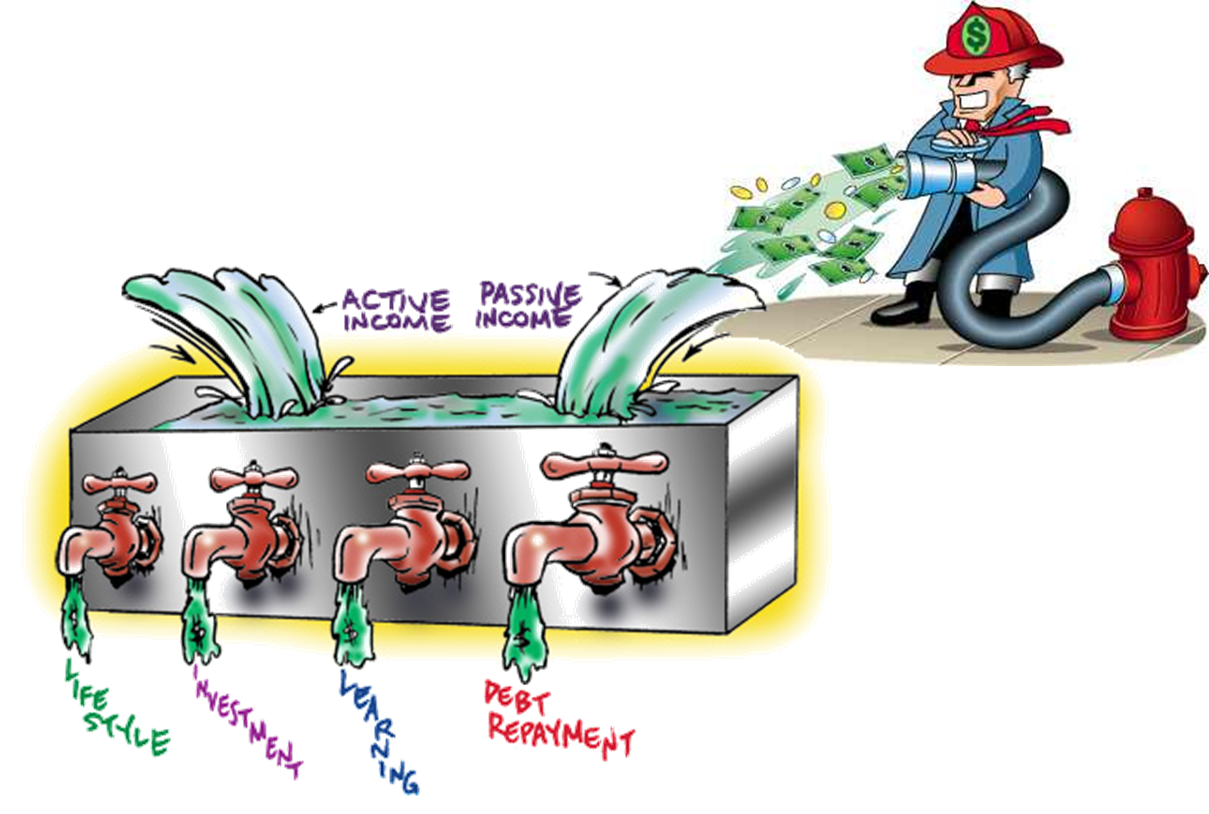 Imagen tomada de: UK PMDU Presentation.
12
3
EL EQUIPO DE EXPERTOS IDENTIFICA SOLUCIONES QUE PODRÍAN GENERAR IMPACTOS POSITIVOS EN LA GESTIÓN MUY RÁPIDAMENTE
Adquisiciones
Procesos ágiles
Mejores precios
13
Algunos ejemplos ….
14
Conclusiones….
15
Que requiere un RAAP….
El RAAP es un ejercicio conjunto ….
16
FORTALECIENDO EL SEGUIMIENTO DE PRIORIDADES DEL GOBIERNO SUB-NACIONALLas Unidades de Resultados de Gestión (URGEs)
Qué es una DU?
Brazos facilitador de las decisiones del Alcalde
Objetivos y Metas Prioritarias del Gobierno
Sistema simple de monitoreo
Presión política a las unidades de gestión
Seguimiento a las unidades de gestión.
Rendición de cuentas de las unidades de gestión
Foro de 
identificación de soluciones a problemas de gestión administrativa,
coordinación entre las diferentes unidades de gestión
aceleración de resultados y servicios
identificación y apoyo de soluciones innovadores.
18
Cómo opera una DU?
Marcos de Gestión del Desempeño
Objetivos
Metas
Insumos
Productos
Resultados
Alineación de programas, proyectos y actividades a los objetivos prioritarios
Evaluaciones de Progreso
Identificación e implantación de medidas orientadas a desbloquear la producción de los resultados esperados y/o a acelerarlos
Técnicas de “mapeo de la ruta seguida por los usuarios de los servicios”.
19
Cuándo tiene sentido crear una DU?
Debilidad o falta de adaptación a nuevos retos de los sistemas de producción de políticas, de planificación y de gestión administrativa 
Afectación del desempeño del gobierno, sus actividades y servicios
Falta de progreso en los resultados
Débil monitoreo
Lentitud en obtener resultados
20
Y LOS CLIENTES DE LOS GOBIERNOS?Las Auditorías Visibles Ciudadanas (AVCs)
Auditorias Visibles Ciudadanasel caso de Colombia
22
Organización de las Auditorías
23
Operación de las Auditorías
24